Vzájemná poloha….
VZÁJEMNÁ POLOHA DVOU PŘÍMEK V PROSTORU
splývají
mají jediný společný bod
nemají společný bod a leží v téže rovině
nemají společný bod a neleží v téže rovině

pojmenování: rovnoběžné, různoběžné, mimoběžné
DICHOTOMICKÉ SCHÉMA TŘÍDĚNÍ DVOJIC PŘÍMEK
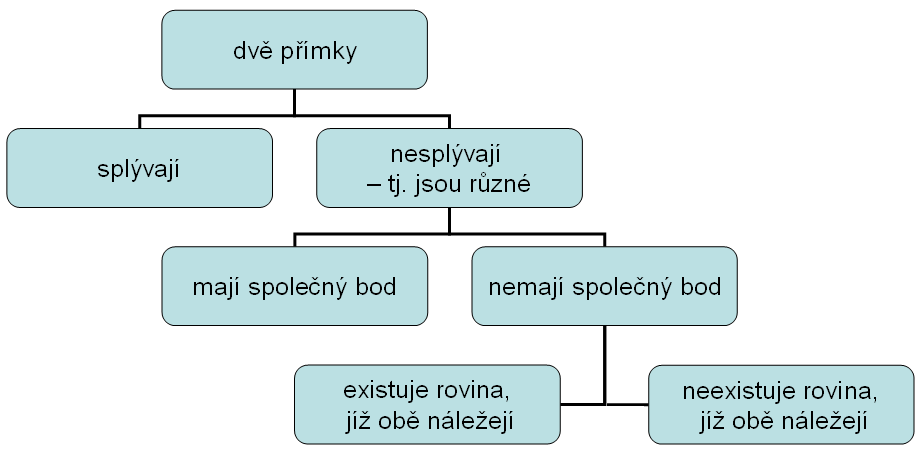 VZÁJEMNÁ POLOHA PŘÍMKY A ROVINY
přímka nemá s rovinou žádný společný bod
přímka má s rovinou jediný společný bod
přímka leží v rovině


přímka a rovina jsou rovnoběžné, různoběžné
VZÁJEMNÁ POLOHA DVOU ROVIN
nemají žádný společný bod
mají společnou právě jednu přímku
obě roviny splývají


rovnoběžné,různoběžné
průsečnice-společná přímka dvou různoběžných rovin
VZÁJEMNÁ POLOHA TŘÍ ROVIN
každé dvě z daných rovin jsou rovnoběžné
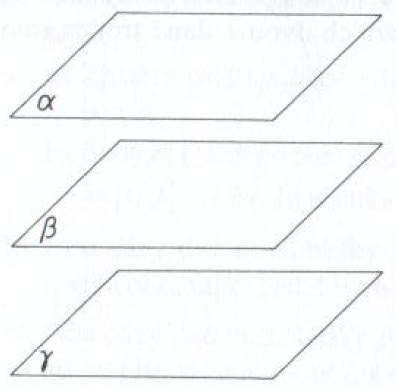 dvě z rovin jsou rovnoběžné, třetí je protíná ve dvou rovnoběžných průsečnicích
všechny tři roviny procházejí jednou přímkou
každé dvě roviny se protínají, každé dvě průsečnice jsou různé rovnoběžky
tři roviny mají společný jediný bod